МІКСОЛОГІЯ
Спеціальність 241 Готельно-ресторанна справа галузі знань 24 Сфера обслуговування
КОМПЕТЕНЦІЇ:
Здатність вчитися і оволодівати сучасними знаннями.
Розуміння предметної області і специфіки професійної діяльності. 
Здатність здійснювати підбір технологічного устаткування та обладнання, вирішувати питання раціонального використання просторових та матеріальних ресурсів.
Міксологія як мистецтво змішування напоїв широко розповсюдилася на початку XX ст., а XXI ст. стало народженням її нового напряму, науковий підхід якого відбився і у назві – молекулярна міксологія (рис. 3.1). Однак, перші записи про міксологію велися ще в Середньовіччя. Саме в ті часи чаклуни і знахарі, ченці-алхіміки, придворні аптекарі і лікарі використовували процеси змішування для створення композицій з алкоголем. Результатом такої «середньовічної міксології» став продукт, відомий як лікер. Визначення «лікер» походить від французького слова «la liqueur» (рідина) і латинського дієслова «liquefacere» (розчиняти), що безпосередньо вказує на те, що для виробництва лікеру необхідно що-небудь розчинити в алкоголі.
Емульсифікація – метод, який використовують для поліпшення текстури коктейлю і надання йому стану піни. Для створення емульсії використовують природний білковий продукт – соєвий лецитин, однією з властивостей якого є здатність з'єднувати жири і воду, що допомагає у приготуванні коктейлів, до складу яких входять заздалегідь несумісні продукти, наприклад, оливкова олія і томатний сік. Також лецитин має здатність створювати легку і повітряну піну і стабілізувати її, наприклад, якщо до зеленого чай в процесі забивання віночком безперервно додавати соєвий лецитин, то отримаємо стійку легку піну з ароматом і смаком зеленого чаю, яку можна використовувати для оформлення під час подачі (декорації) коктейлів.
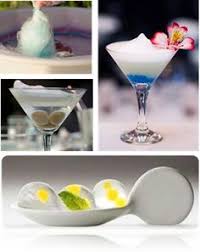 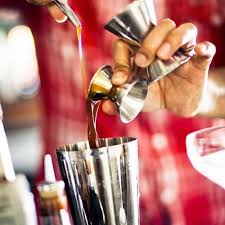 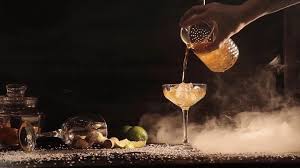 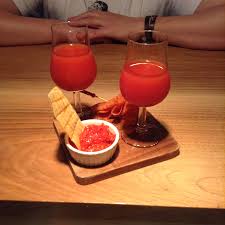 ДОДАТКОВІ ДЖЕРЕЛА ІНФОРМАЦІЇ:
Архіпов В. В. Організація ресторанного господарства : навчальний посібник / В. В. Архіпов. – Київ : Центр навчальної літератури, 2019. – 280 с. 
Слащева А. В. Барна справа та організація роботи сомельє : конспект лекцій / А. В. Слащева, А. В. Клименко. – Кривий Ріг: ДонНУЕТ, 2017. – 48 с. 
Матюшенко Р. В. Барна справа і робота сомельє : опорний конспект лекцій / Р. В. Матюшенко. – Київ : НУХТ, 2014. – 333 с.